Christoph ArztStudium: Maschinenbau und Physik Lehramt in Essenseit 1989 Lehrer an der Mies-van-der-Rohe-Schule in Aachen
Die IHK-Abschlussprüfung
AP Teil 1
nach ca. 1,5 Jahren

25% Gewichtung

schriftlicher und 
praktischer Teil
AP Teil 2
nach ca. 3 Jahren

75% Gewichtung

schriftlicher und 
praktischer Teil
+
„Facharbeiterbrief“
+ „Zeugnis der Berufsschule“
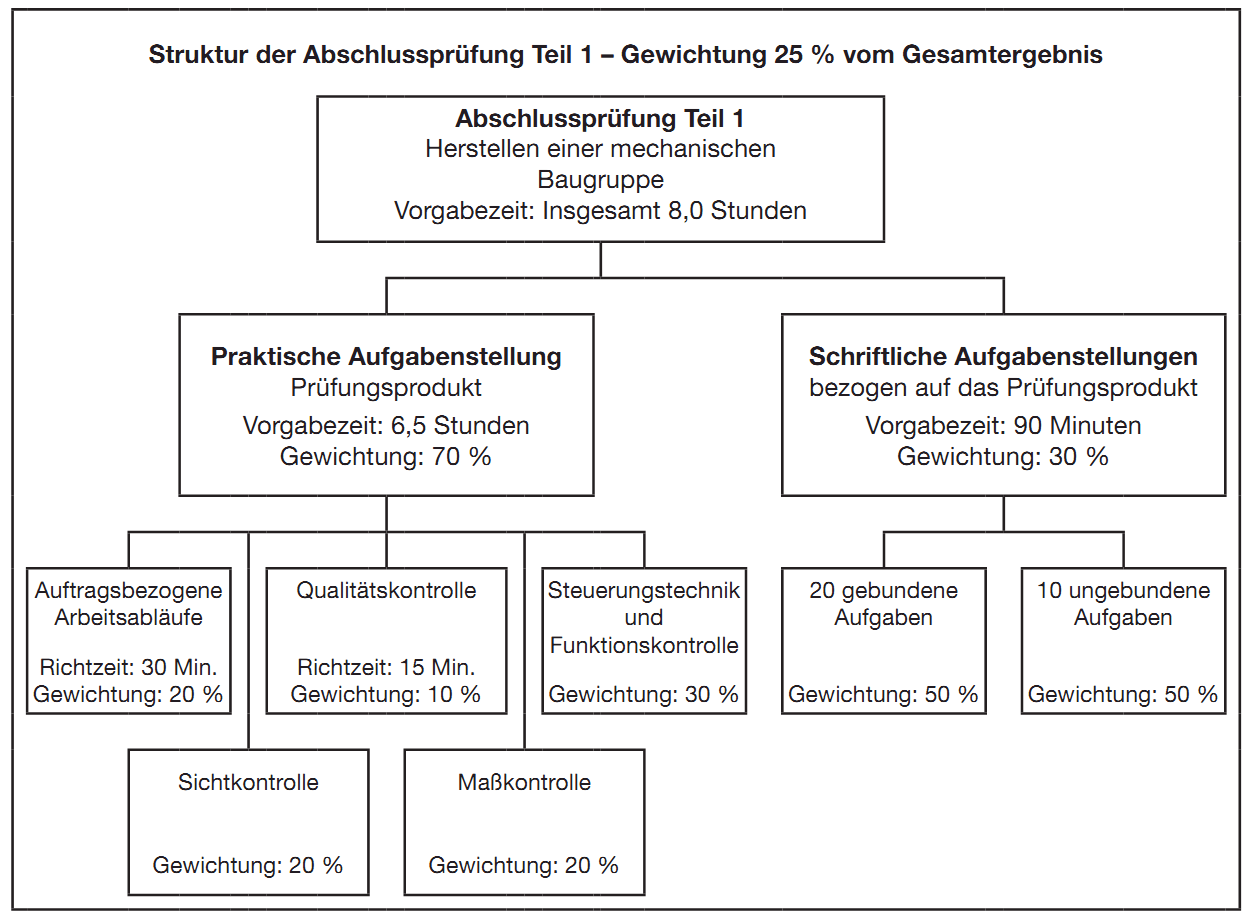 23.04.2015
3 Prüforte
17.03.2015
Schriftlicher Teil:
Teil A: 20 Fragen  multiple choice
Teil B:  10 Fragen „ungebunden“
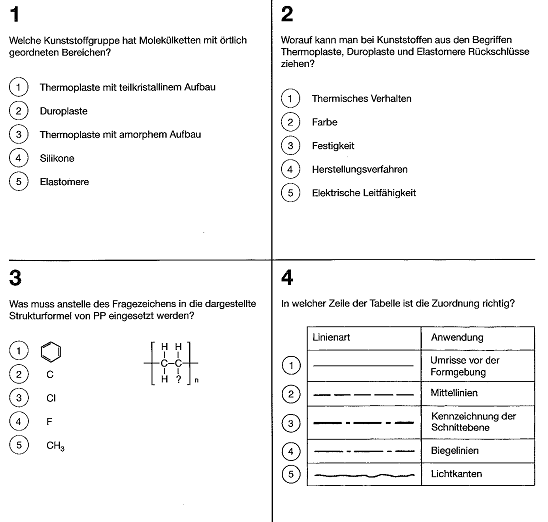 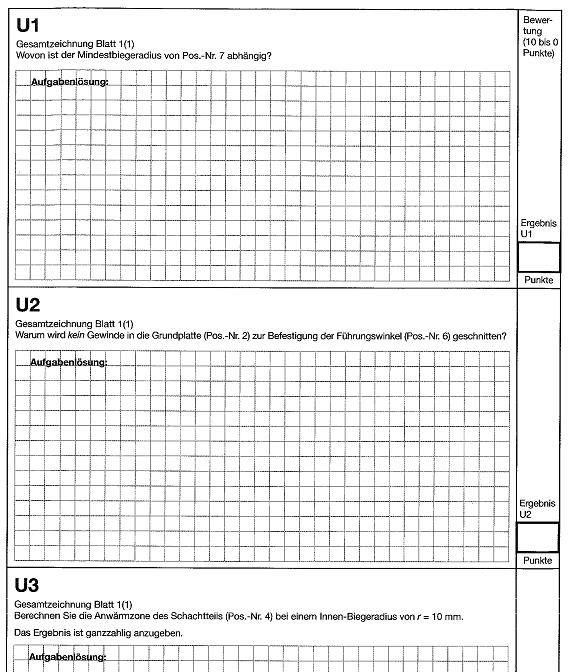 zusammen 90 Minuten
Was wird für die praktische Prüfung benötigt?
1. Werkzeug lt. Bereitstellungsliste

2. Halbzeuge nach Bereitstellungsliste

3. Grundplatte mit Zylinder

4. Pneumatik-Grundausstattung
1. Werkzeugliste
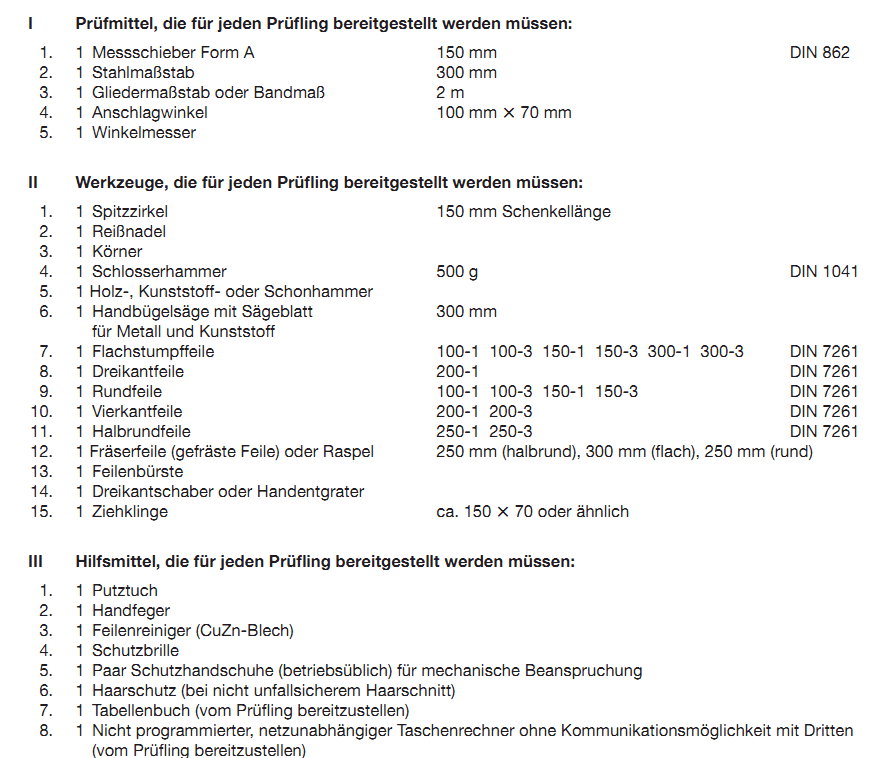 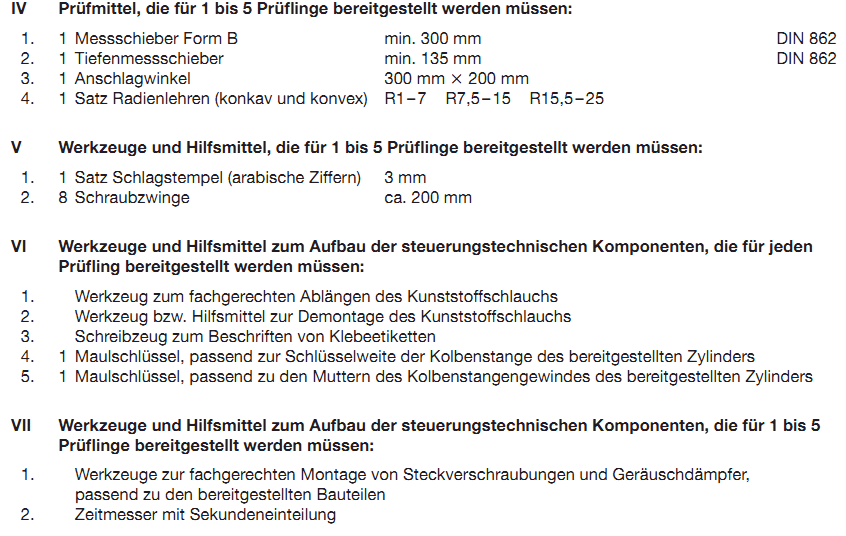 2. Halbzeuge
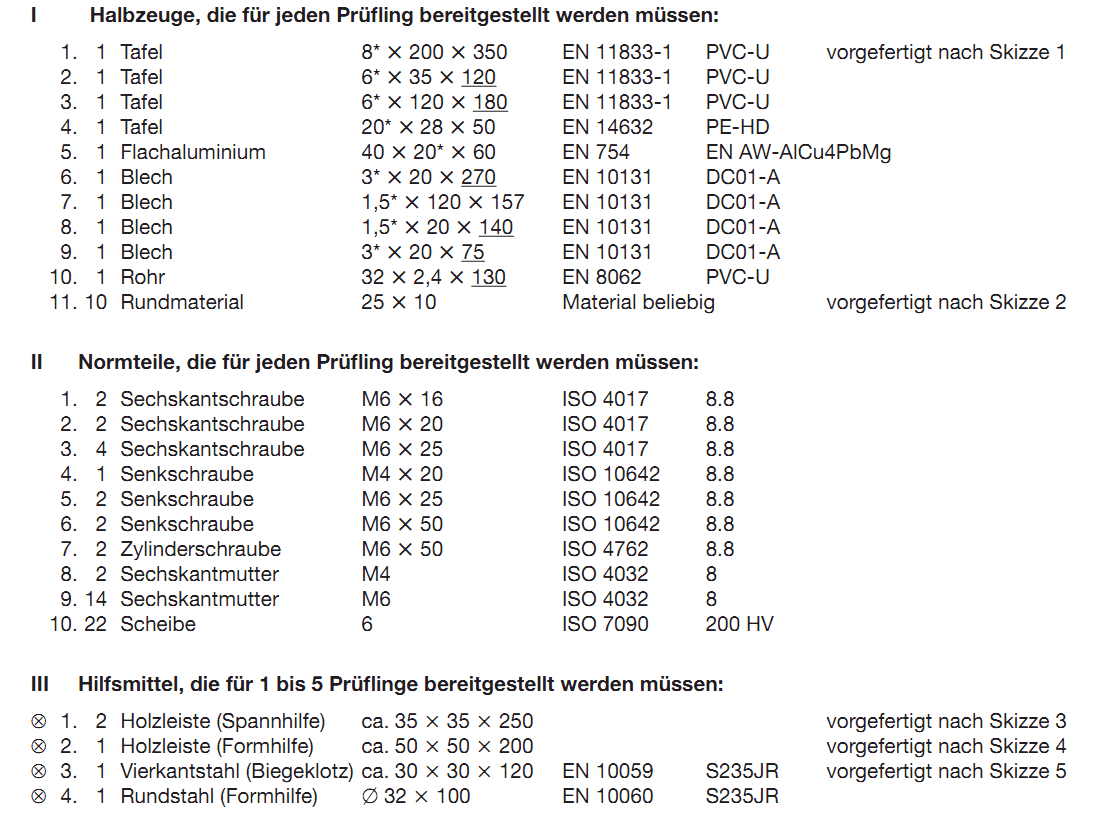 3.   Grundplatte, Zylinder, Drosselrückschlagventile, 3/2-Wegeventile, magnetisch betätigt
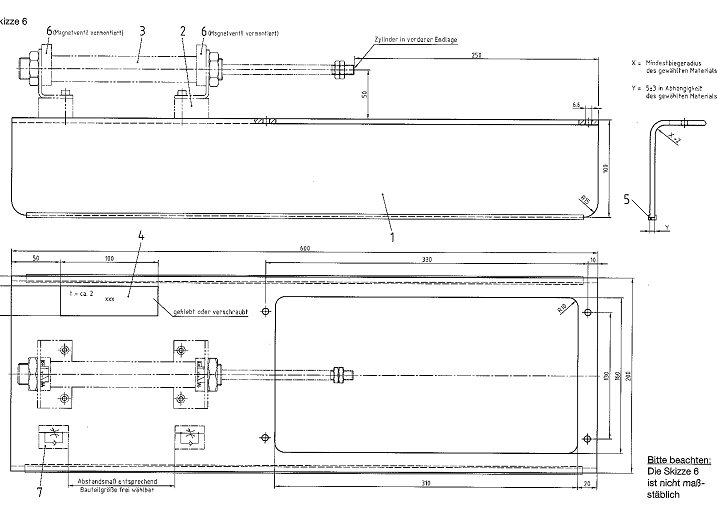 4. Pneumatik-Grundausstattung
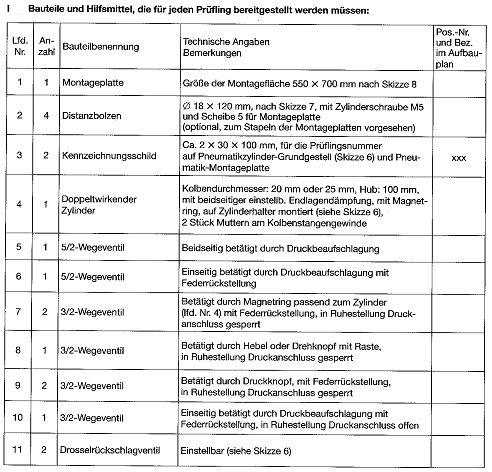 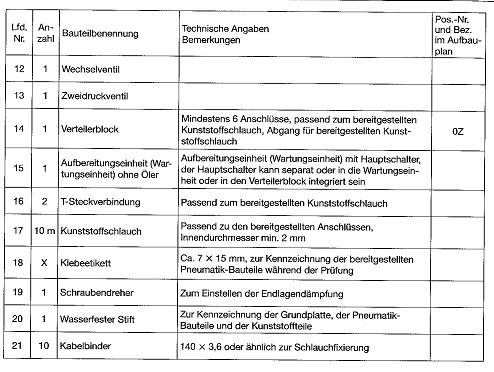 3 + 4  Pneumatik-Ausstattung
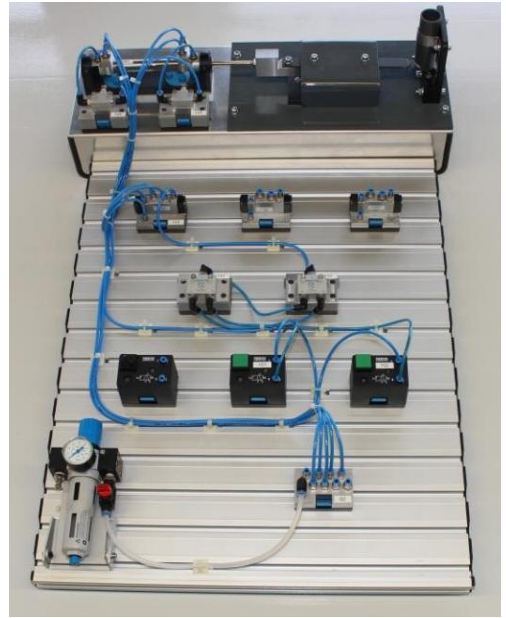 Richtzeiten: 

Teil 1 – Arbeitsabläufe 
	30 Minuten

Teil 2 – Fertigen der Baugruppe
	6 Stunden
	( incl. Pneumatik  und 	Qualitätskontrolle )
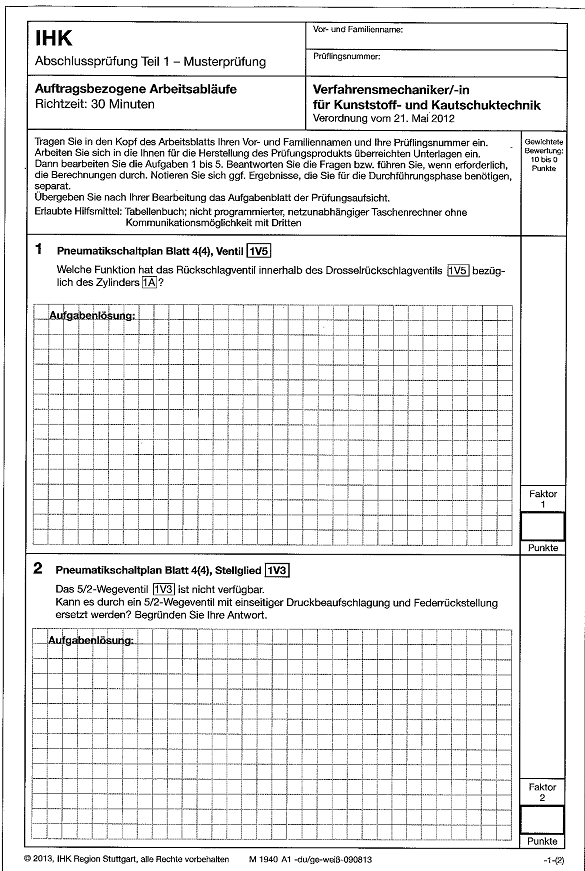 Prüfungsablauf: Praktischer Teil: 1. Arbeitsabläufe
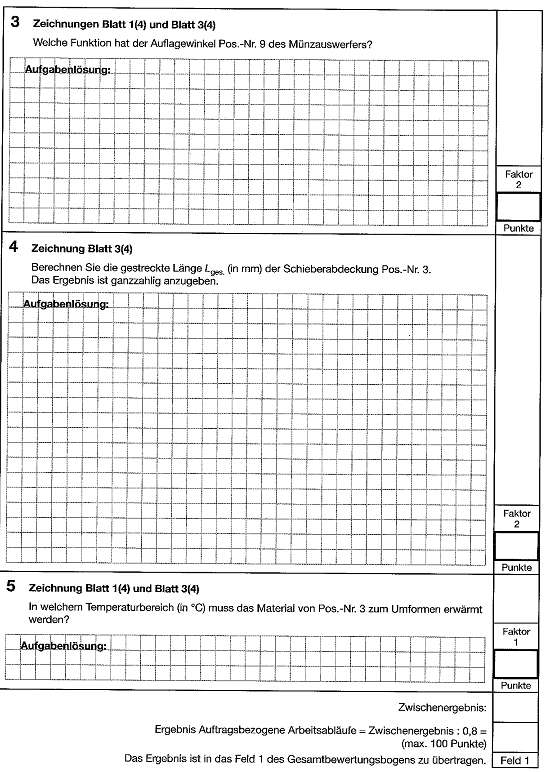 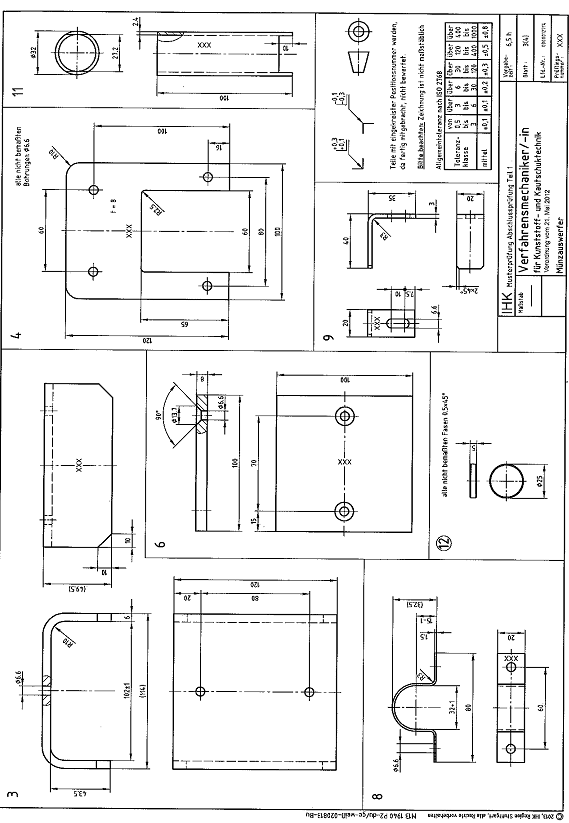 Praktischer Teil: 2. Praktische Aufgabenstellung
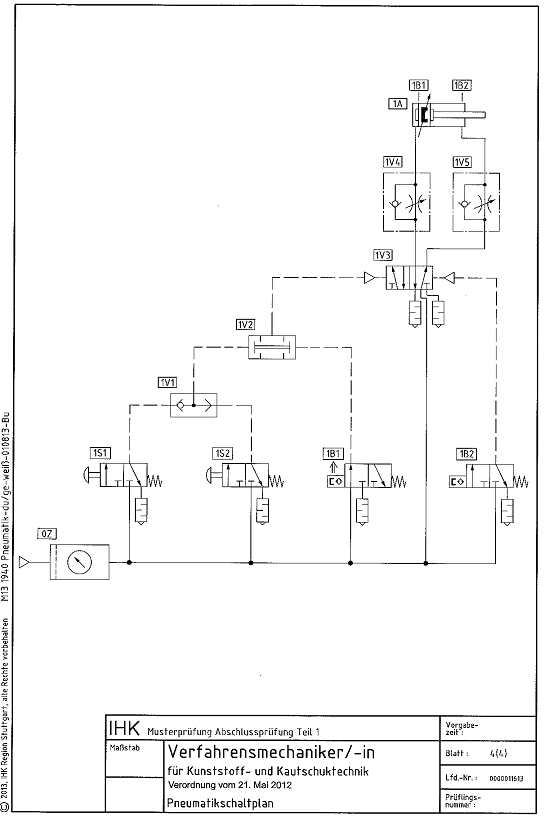 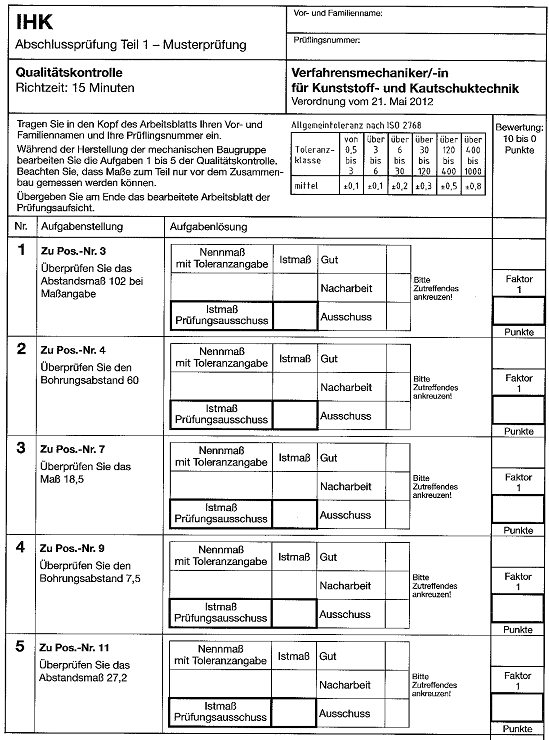 Qualitätskontrolle
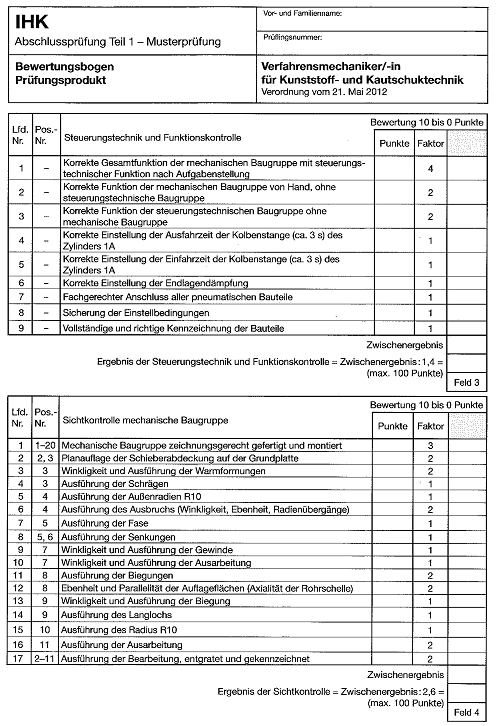 Anschließend:
Bewertung: Sichtkontrolle + Maßkontrolle durch den Prüfungsausschuss
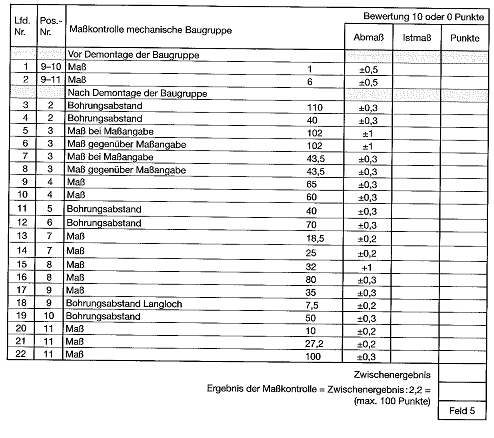 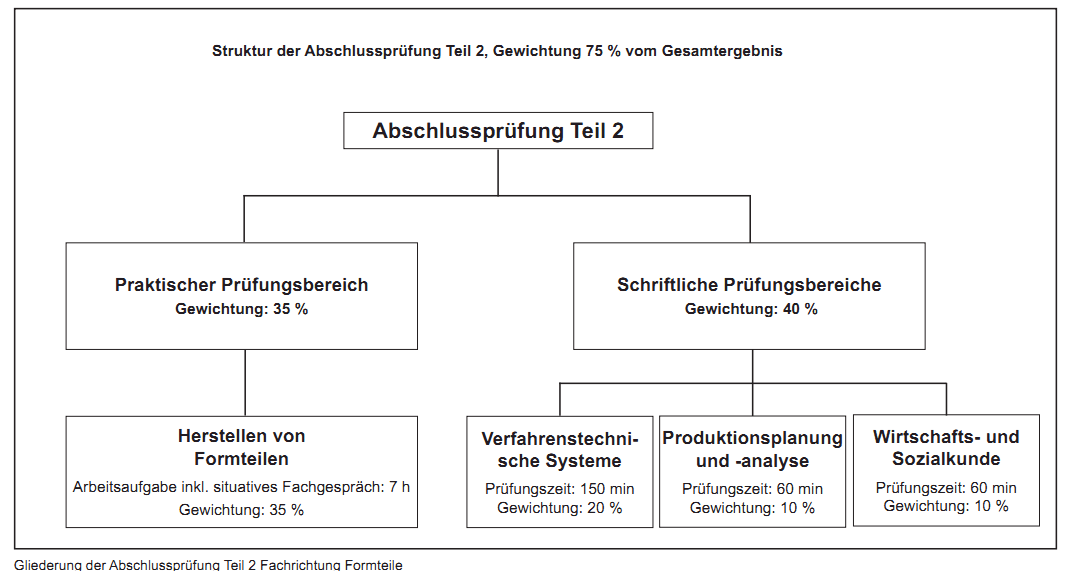 Ausblick:
Termine für den Ausbildungsjahrgang 2015 – 2018

Einschulung
Zeugnisse
Schulung ? (mit KZE?)
Zwischenprüfung (mit KZE?)
Zeugnisse
Abschlussprüfung
ggf. Schulzeiten/Blockunterricht und Blocks im Betrieb
Gracias por su atensión
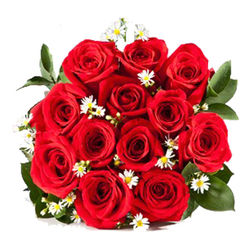